Intel Strategy for Post Quantum Crypto
Ernie Brickell
Presentation to PQCrypto 2016
© 2016 Intel Corporation
Goal:  Intel products must survive quantum computers
Problem:  
Quantum computers may come into existence sometime between 2030 and 2050.
Intel products currently use crypto that would be broken by quantum computers
Goal:  Intel products produced in the early 2020’s would survive if quantum computing came into existence during their lifetime.
Disclaimer & Request
This presentation contains information about certain research efforts by Intel Labs.  Currently, there is no product plan to implement these research efforts, which is subject to change without notice.
Motivation for presentation:  Motivate priorities for standards and research for Post Quantum Crypto
Request:  Feedback on the current proposals
Use of Crypto inside Intel products
Verified Boot, including FW load
FW update
Sealed Secrets
Memory Encryption
Attestation
Secure Key communication between factory and Secure Servers
DRM
Cryptographic Assumptions
Must have a symmetric encryption algorithm and a hash function
Easy part of strategy:
Replace all use of symmetric crypto with AES-256
Replace all use of cryptographic hash with SHA2 or SHA3 -384
Security Goal:  Minimize need for any other crypto assumptions
For all Intel uses of crypto that cannot be modified in the field, 
are these minimal crypto assumptions sufficient?
Likely Implementation Assumption
Hash based signatures are great.
Digital Signatures where only cryptographic assumption is security of hash algorithm.
However, implementation risk for signer due to managing state
MUST use each key at most once.
MUST maintain state for which keys were used.
Stateless hash based signatures exist, but are very inefficient.
Implementation Assumption:  For the uses of hash based signatures 
for non-modifiable  usages, the signer will manage state robustly.
Standards
Risks to Intel:  
We implement something before standards evolve, and standards go a different direction.
Standards are not optimal for our usages
We implement a standard and the standard changes.
We would like world wide standards.
We would like standards soon.
Uncertainty:
Will the stateful hash based signatures be approved by standards bodies due to the risk of implementation error?
Verified Boot
Verified boot is validating a signature on FW and or SW during the boot of a platform.
Algorithm requirements
Multiple components to verify during boot
Time to verify is critical
Updates to boot components are rare
Time to sign is not critical
Small number of signatures in lifetime of platform 
Verified boot algorithm is not field upgradable
Conclusion:
Stateless Hash based signatures are not an option because of the lengthy verification time.
Stateful hash based signatures with limits on number of signatures is a good option.
Concern: Implementation errors in maintaining state.
Most efficient option is local conversion of a signature to a unique keyed MAC in a local isolated execution environment.
Isolated Execution Environment
- Intel implementations
Provides execution of code that is protected from some of the SW, FW, HW on the platform
Intel® Software Guard Extensions (Intel® SGX).
Available to others
Typical attack surface
ACM – Authenticated Code 	Module
Available only to Intel
ME / CSE – Converged Security Engine
Available only to Intel
App
App
App
App
OS
RTOS on CSE
VMM
FW – BIOS, Chipset, Devices
HW – CPU
HW – CPU, Chipset, Devices
HW – CPU
HW –Chipset
Intel and the Intel logo are trademarks of Intel Corporation in the U.S. and/or other countries.
Conversion of signature to local MAC
Properties: 
Have a “Boot Key,” a unique symmetric key on processor, not known outside the processor.
At boot time:
During boot, the processor uses the Boot Key to produce and check a MAC to verify code for execution.
Conversion to MAC:
Have a “Conversion App” in an Isolated Execution Environment with the rights to access the Boot Key.
When the platform gets an updated signed boot code segment, the platform launches the Conversion App, which 
Attempts to verify the signature.
If verified, creates a MAC of this boot code using the Boot Key.
Conclusion:
With this method, the signature verification time is much less relevant
The stateless hash based signatures would thus be a possibility for many devices
Could verify multiple signatures in the Conversion App.
Attestation keys
Keys on processor used to
Prove that the processor is an Intel processor
Used to sign properties of some software environment on the platform
Could be entire BIOS and VMM and OS.
Could be the code in an Isolated Execution Environment
Could be the hash of the software, or a public key that was used to verify a signature of the software.
There could be privacy properties in the signature scheme.
Requirement for attestation:
Intel must certify the public key used to verify attestation signatures.
Attestation public key certification requirement
Currently met using a secure communication between an Intel Secure Facility and each manufacturing site.
Different methods
Keys generated at Intel Secure Facility and shipped to factory
Shared secret generated at Intel Secure Facility and shipped to factory for later use to authenticate device for provisioning of attestation keys.
Key Exchange for secure communication from factory floor to Intel server
Perhaps cryptographic combo of first two of the above methods.
Alternate solution:  Remove need for secure communication, and thus additional crypto assumption.
Removing need for secure communication to factories
Fundamental idea:
Generate public private key pair on the part during manufacturing
Sign the public key on the manufacturing floor and send to Intel secure facility
Cost reality:
Time powering a individual part in manufacturing is really expensive
Easy theoretical solution today:  Generate an RSA key pair on the part
Not a practical solution:
Generating an RSA key pair takes too long
Random time per part on manufacturing floor is craziness
More practical solution:  Generate a DSA or ECDSA key pair on the part
Not PQ secure
PQ Secure solution: Generate a Hash Based Signature key pair on the part
Limited in number of signatures
Removing need for secure communication to factories in Post Quantum Computing World(Joint work with Rachid ElBansarkhani)
Method 1:
Generate a one time (or several time) hash based signature on manufacturing floor.
Export public key and sign on manufacturing floor
Send to Intel Secure Facility
Later, generate a multi-time public key
Sign the multi-time public key with the one time key for certification.
With a several time hash based signature in step 1, could repeat steps 4 and 5 several times.
Method 2:
Generate a random secret and one way function of secret on the manufacturing floor.
Export output and sign output on manufacturing floor
Send to Intel Secure Facility
Later, generate a multi-time public key
Authenticate the multi-time public key with the knowledge of the pre-image of the OWF
With an iterated OWF in step 1, i.e. C0 = Rand,  Ck = OWF(Ck-1), could repeat steps 4 and 5 several times.
Attestation and Privacy:  Review of Digital Anonymous Attestation (DAA) (B, Camenisch, Chen) and Intel® Enhanced Privacy ID (Intel® EPID) (B, Li)
Message, DAA / EPID Signature
DAA/ EPID pub-key
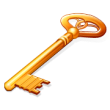 Message
Verify
Sign
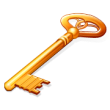 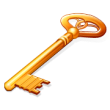 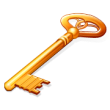 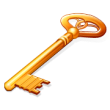 …
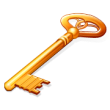 pvt-key 1
pvt-key 2
pvt-key n
True / False
DAA / EPID Signature
DAA / EPID is a digital signature scheme with privacy properties
Join protocol allows a member to obtain a private key which the issuer does not know
Anonymous: Even Issuer cannot open a signature and identify the signer
Intel and the Intel logo are trademarks of Intel Corporation in the U.S. and/or other countries.
Privacy Features and Revocation DAA/EPID
During a sign process, the Device generates a pseudonym, a pair (b, bf), that is cryptographically tied to the signature.
f is a component of the private key of the signer
Modes of EPID signatures
Random base: b is chosen at random by the device.
Signatures are unlinkable
Name Base: – b is chosen by the verifier
Signatures using same name base are linkable, as pseudonym (b, bf) is the same if b and f are both the same. 
Signatures still unlinkable with different names.
Revocation
Known Private key revocation (DAA and EPID)
Verifier blacklisting using name base (DAA and EPID)
Signature based revocation (EPID only)
When signing, signer proofs that his f was not the one used in a revoked pseudonym
Importance of EPID to Intel
We use EPID for providing attestation for our Isolated Execution Environments: CSE and SGX.
We have announced that we will be promoting EPID as an industry wide standard for providing security and privacy in IoT.
Attestation with Privacy – Post Quantum
Current EPID / DAA algorithms based on RSA, Discrete logs, or ECC
We have found no PQC method to replace EPID or DAA.
Options:
Digital signature without privacy – Lattices or hash based
Two options for privacy
Trusted Third Party
Group signatures where issuer can open any signature
Lattice based group signatures are not efficient with large groups
Hash based group signature scheme is efficient, but stateful.
New result from Rachid ElBansarkhani and Rafael Misoczki
Attestation keys - Summary
Create few (k) time authentication key for authenticating to Intel
Timing – During Manufacturing
Algorithm – Not field updateable
Key – Not field updateable
Authenticate
Create many time signature key for authenticating to Intel
Timing – After Manufacturing
Algorithm – Not field updateable
Key – Field updateable k times
Create anonymous signature key for general attestation
Timing – After Manufacturing
Algorithm – Field updateable
Key – Field updateable many times
Authenticate
For all Intel uses of crypto that cannot be modified in the field, 
are these minimal crypto assumptions sufficient?
Use of Crypto inside Intel products
Verified Boot, including FW load
Hash based signatures and MAC
FW update
Hash based signatures
Sealed Secrets
AES
Memory Encryption
AES
Attestation
Hash based signatures and Hashes for non updateable portion
Looking for better solution for updateable portion
Secure Key communication between factory and Secure Servers
Removed this requirement
DRM
Uses attestation, then updateable algorithms provided by DRM industry
Yes!
Additional Intel requirements
Want standards for crypto for wireless and internet protocols that minimize resources, especially power and memory.
Request for standards and research
Would like to see standards produced that are appropriate for:
Stateful hash based signatures used for verified boot
Stateless hash based signatures used for conversion to local MAC for verified boot
Key exchange where long term security is imperative and efficiency doesn’t matter to use between factory and secure facility
Maintaining security of internet using algorithms efficient in hardware and small devices
Would like research to solve the following:
PQC alternatives to EPID
Reduce risk of vulnerabilities in implementation of PQC algorithms
Convincing evidence that we can trust PQC algorithms other than hash and symmetric, especially RLWE
Intel is sponsoring PQC research at TU Darmstadt, U. Sao Paulo, and previously at National Taiwan University
Questions?  Comments?